DEVELOP National Program
Antarctica Climate
The University of Georgia

Fall 2015 
Imagery Gallery
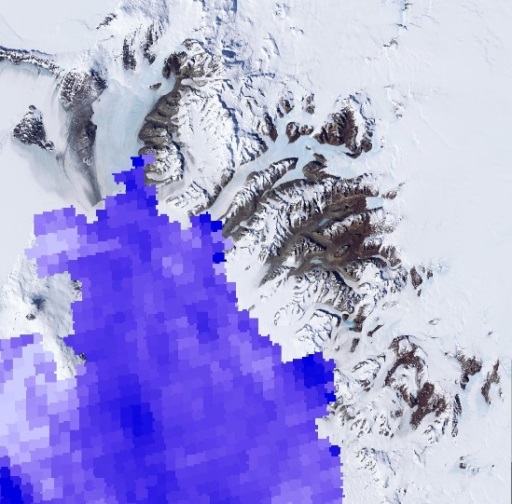 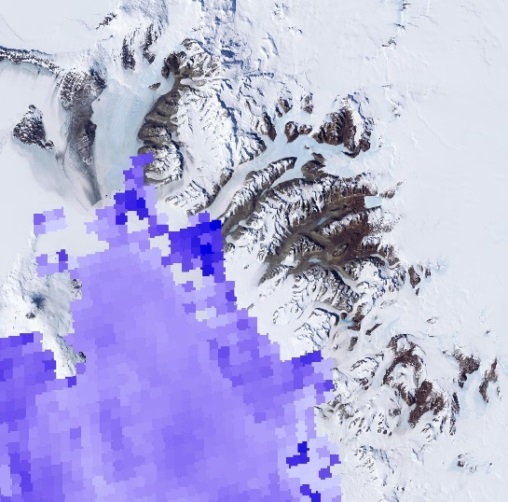 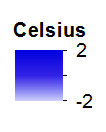 University of Georgia
Antarctica Climate
December 2004
December 2003
Multi-annual Sea Surface Temperature– 

Sea surface temperature derived from MODIS on-board NASA’s Terra satellite representing multi-annual variation with the month of December from 2003 to 2008.
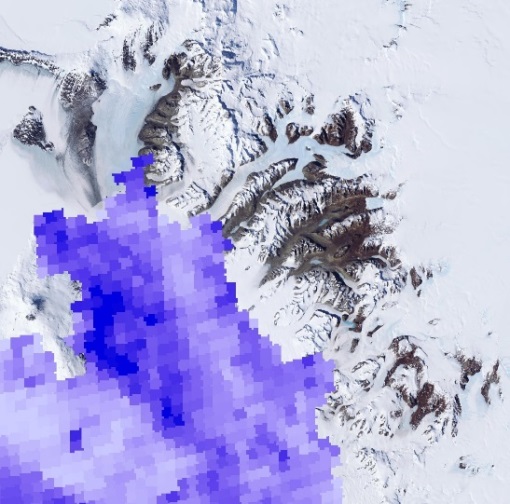 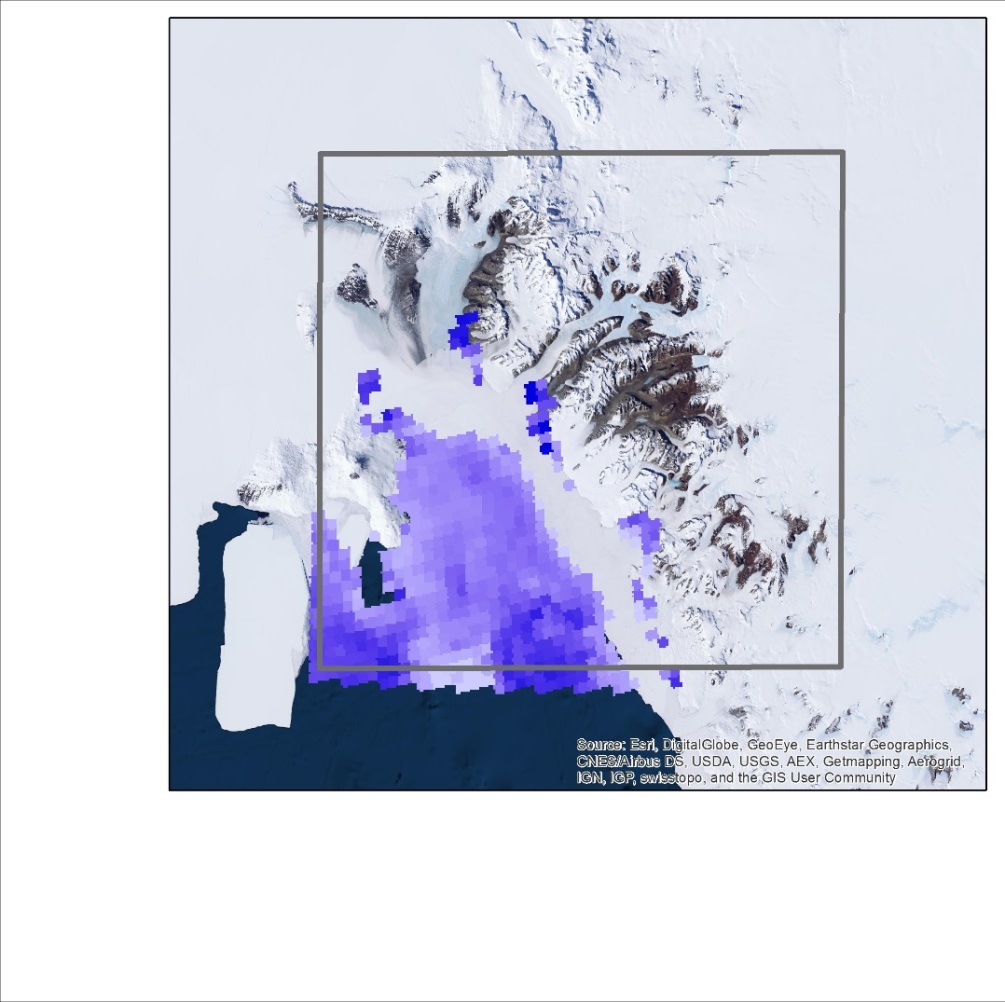 December 2005
December 2006
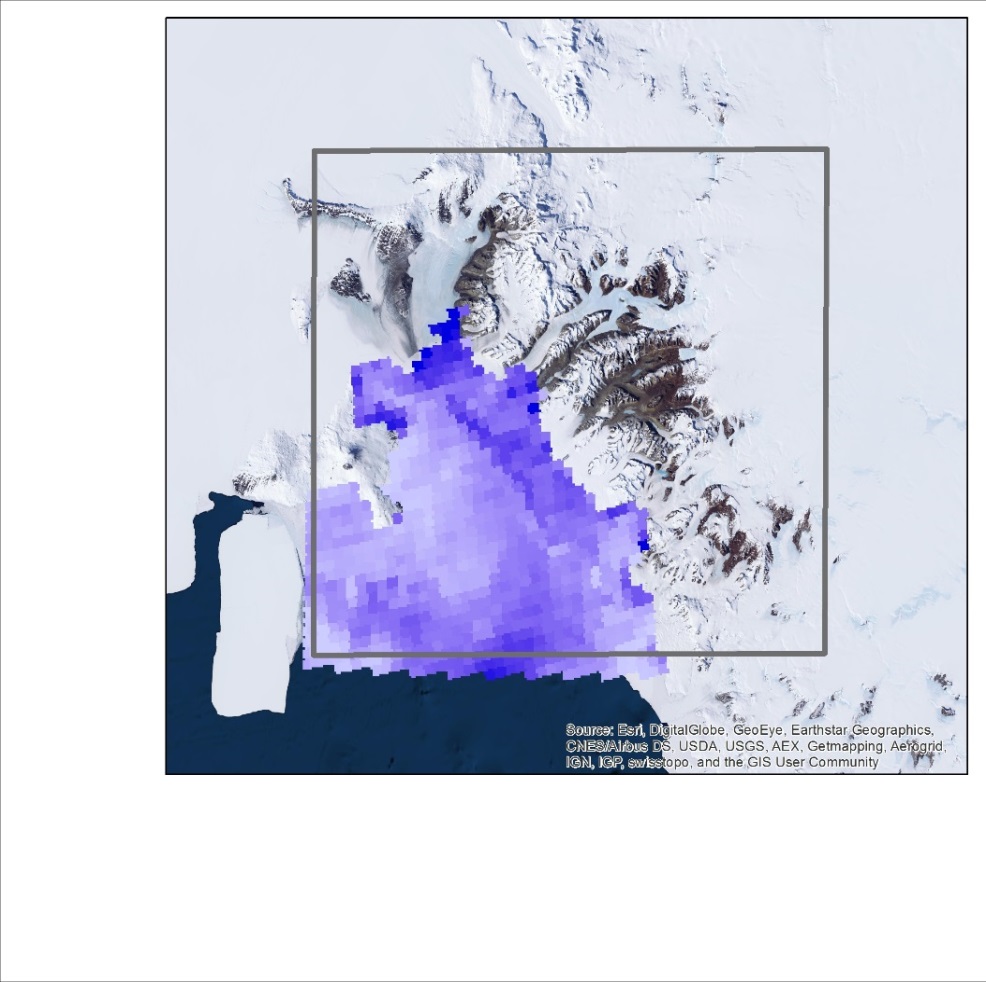 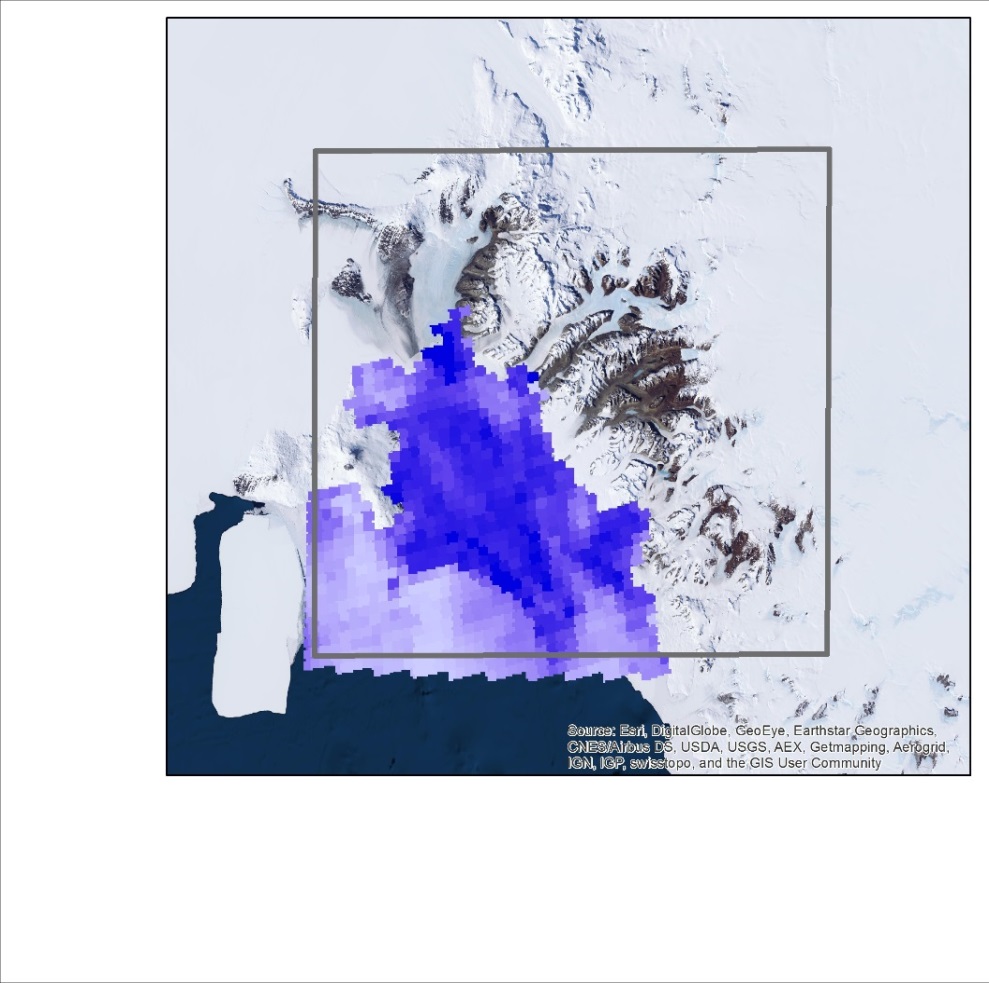 December 2007
December 2008
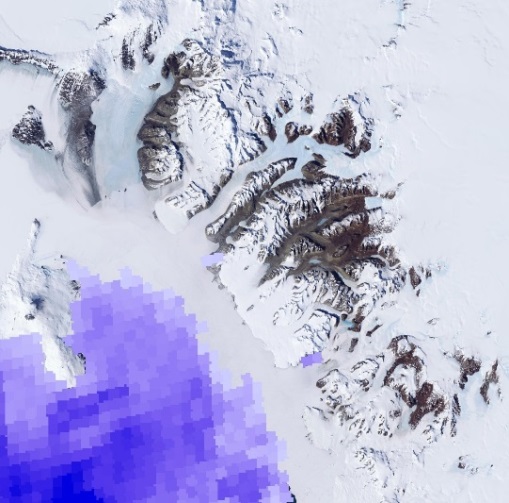 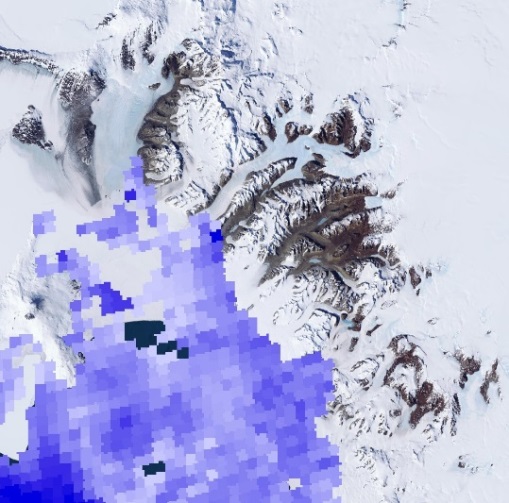 University of Georgia
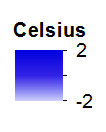 Antarctica Climate
January 2006
February 2006
Seasonal Sea Surface Temperature- 

Sea surface temperature derived from MODIS on-board NASA’s Terra satellite representing spring and summer variation in the year of 2006.
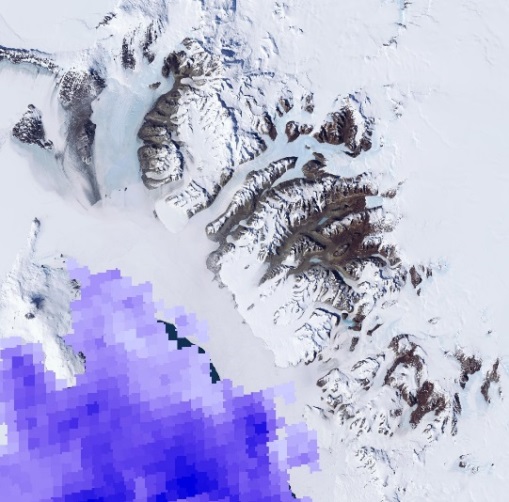 March 2006
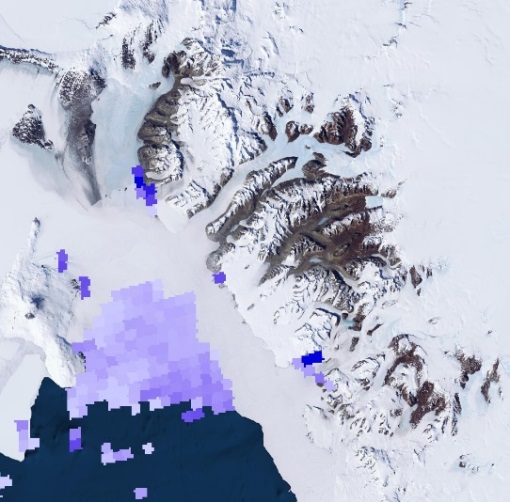 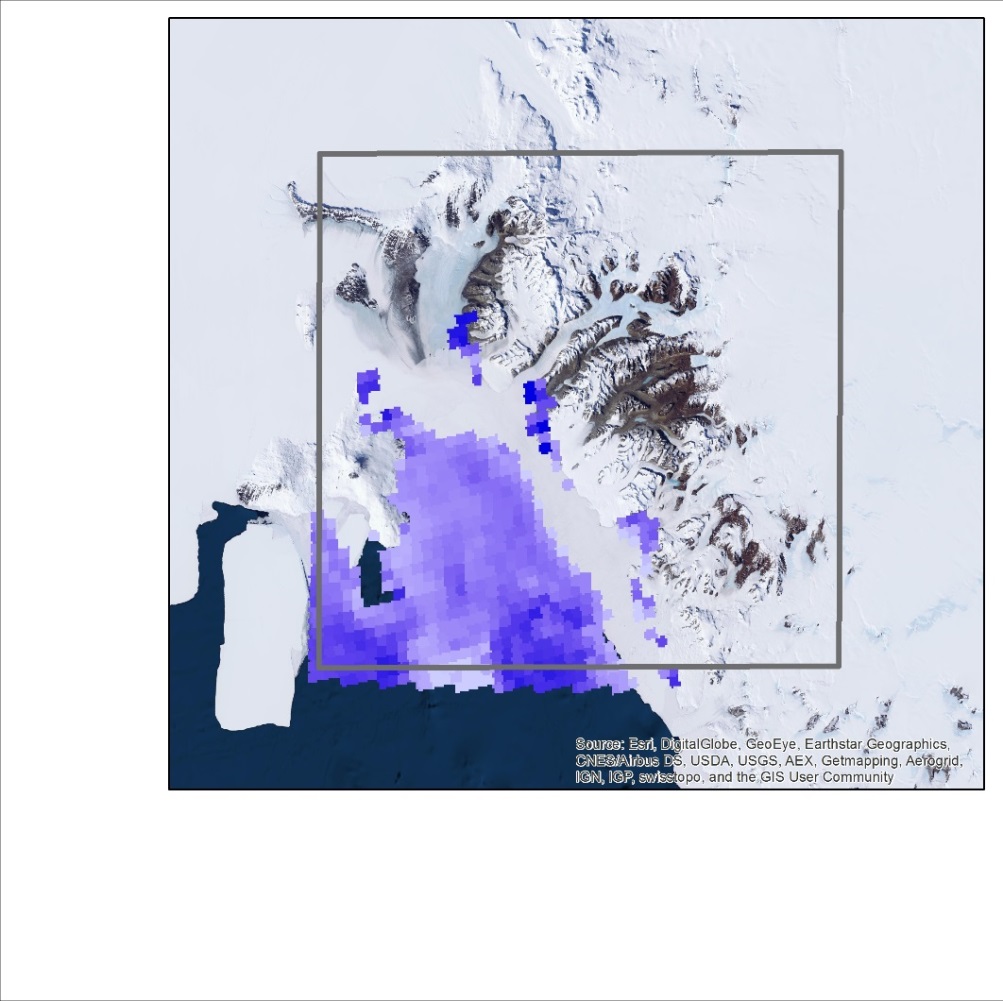 November 2006
December 2006
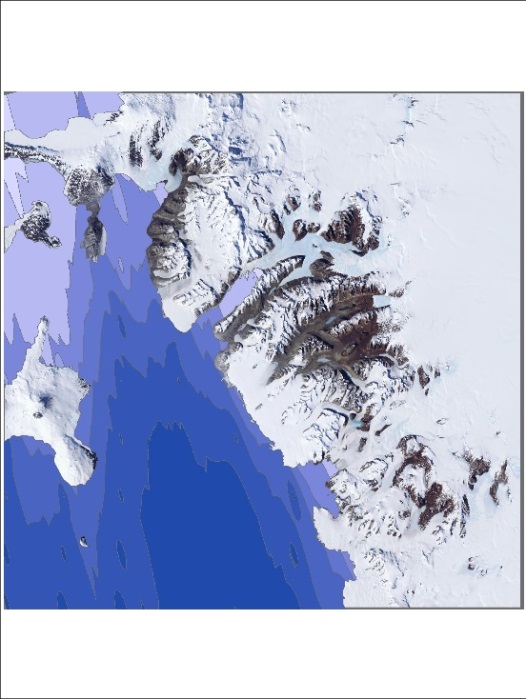 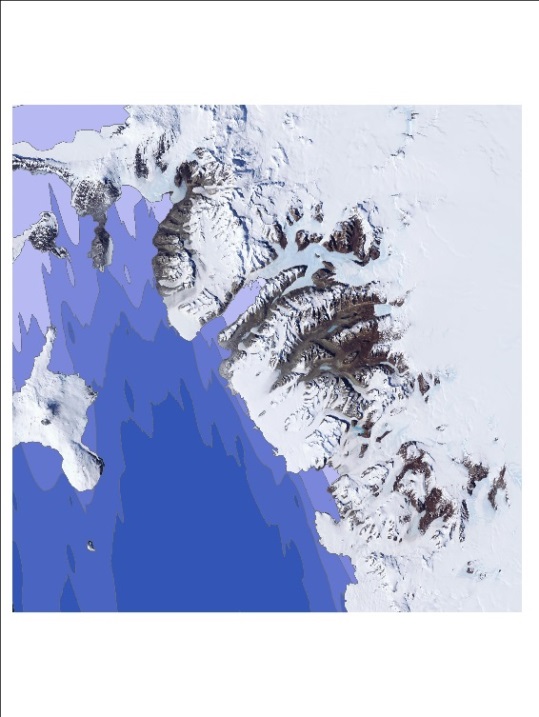 University of Georgia
Antarctica Climate
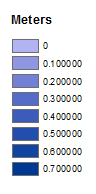 Spring 2003
Spring 2004
Spring Sea Ice Thickness- 

Spring sea ice thickness derived from the Geoscience Laser Altimeter System (GLAS) onboard NASA’s ICESat from 2003 to 2007.
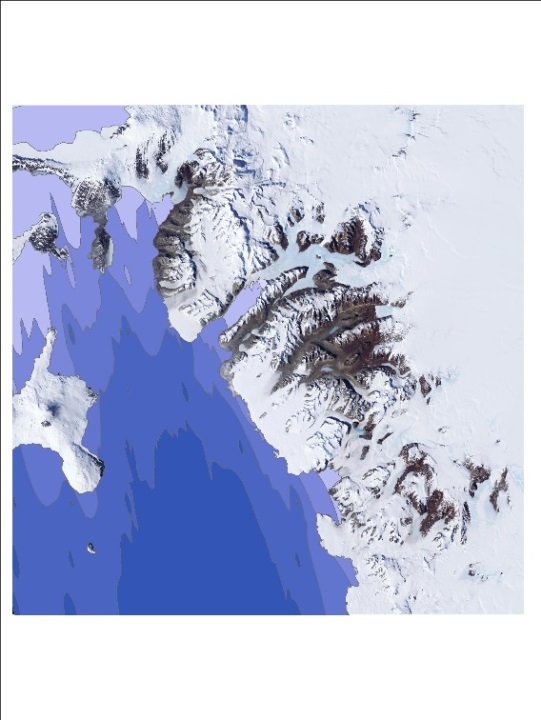 Spring 2005
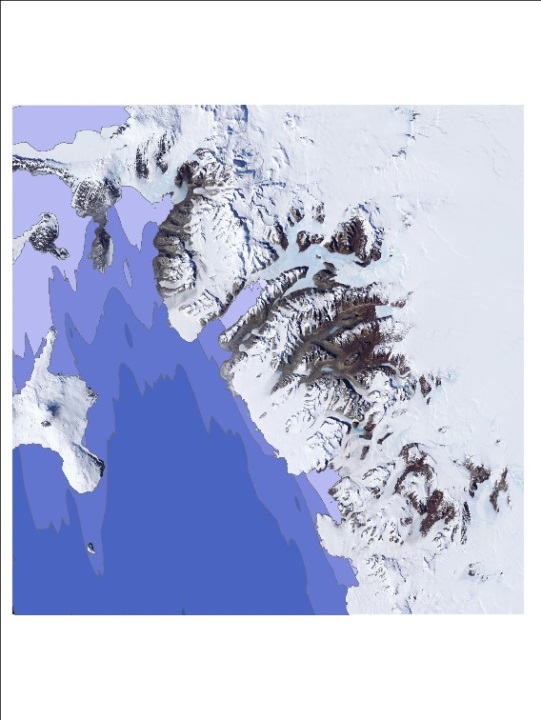 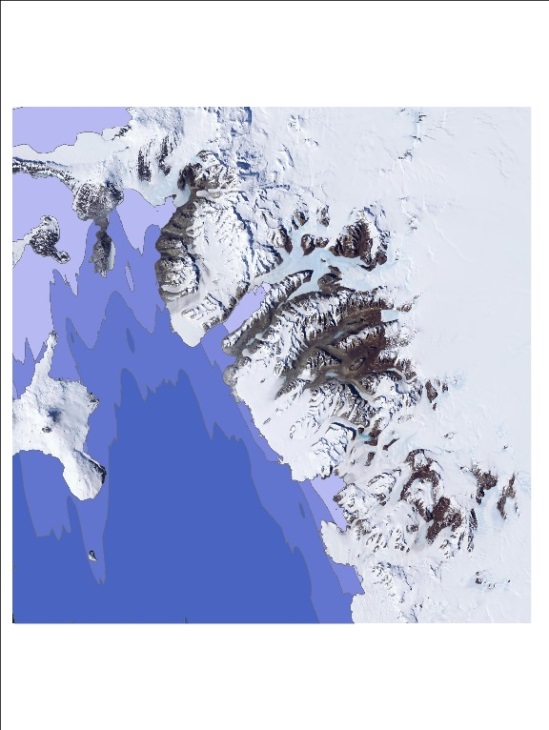 Spring 2006
Spring 2007
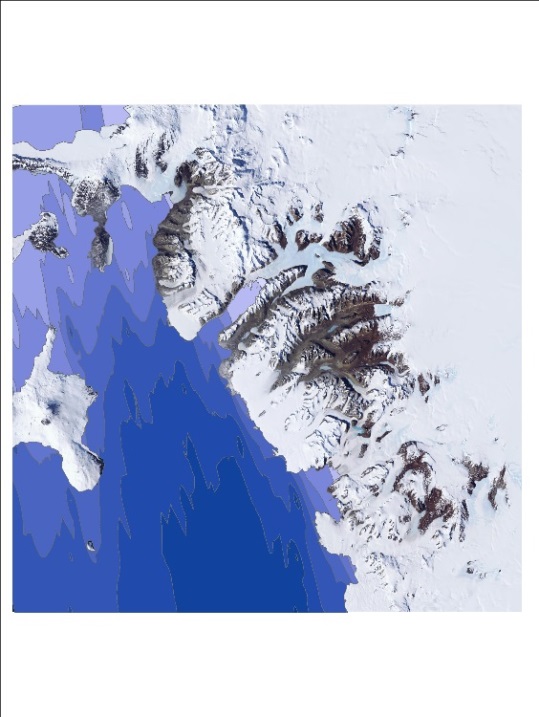 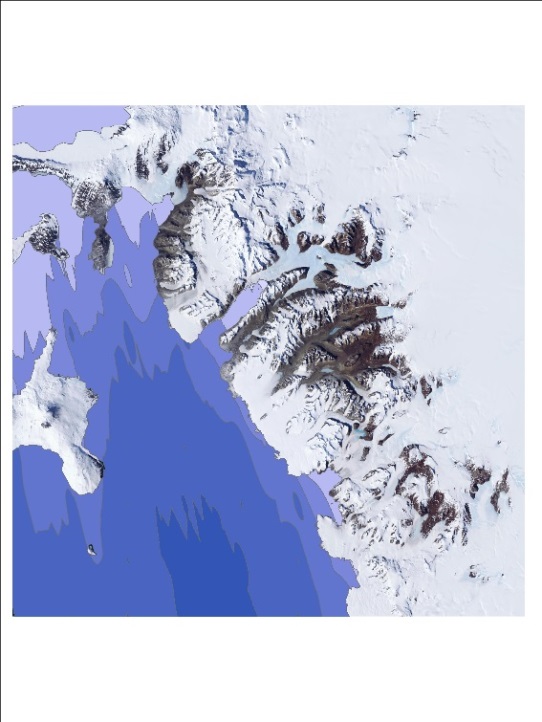 University of Georgia
Antarctica Climate
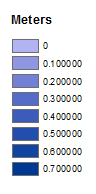 Summer 2004
Summer 2005
Summer Sea Ice Thickness- 

Summer sea ice thickness derived from GLAS onboard NASA’s ICESat from 2004 to 2008.
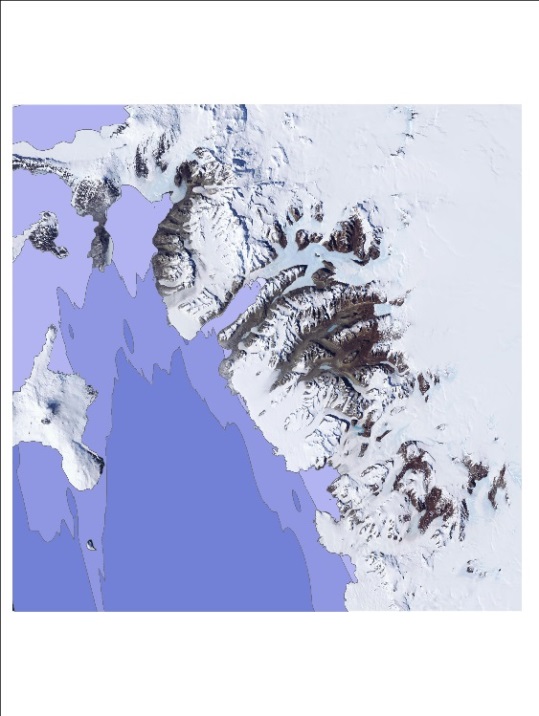 Summer 2006
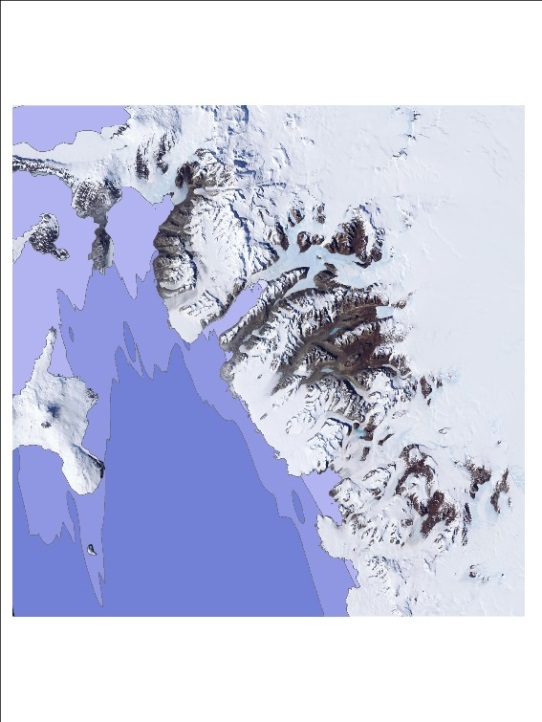 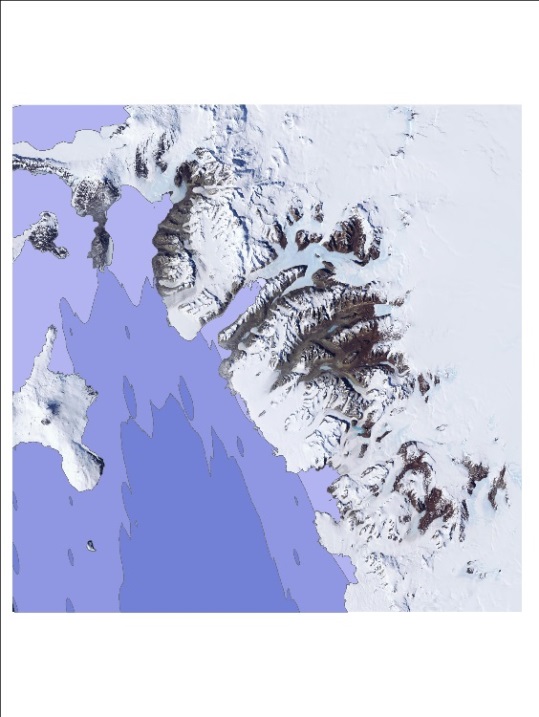 Summer 2007
Summer 2008
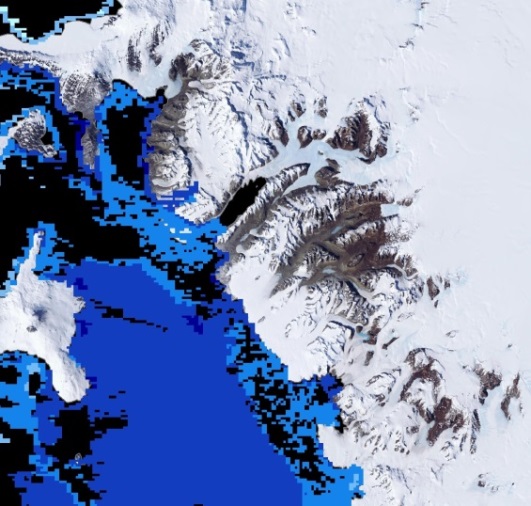 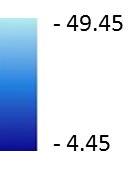 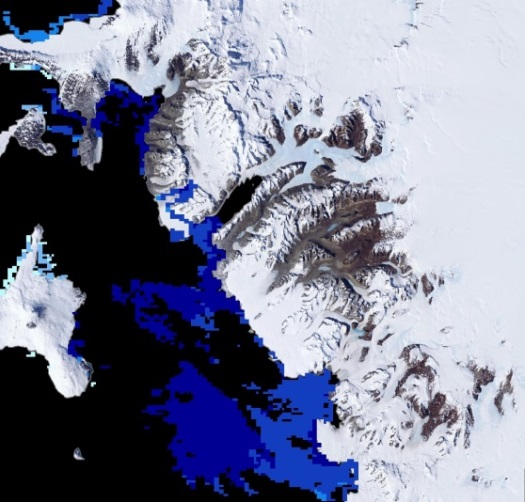 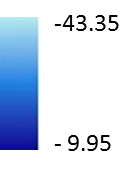 University of Georgia
Celsius
Antarctica Climate
October 2003
October 2004
Multi-annual Ice Surface Temperature– 

Ice surface temperature derived from MODIS on-board NASA’s Terra satellite representing multi-annual variation with the month of October from 2003 to 2008.
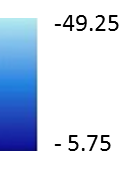 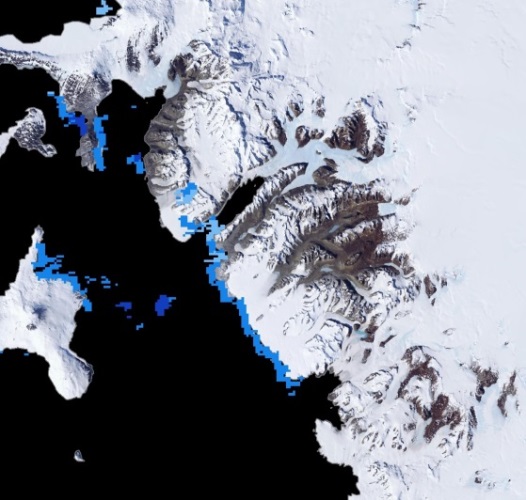 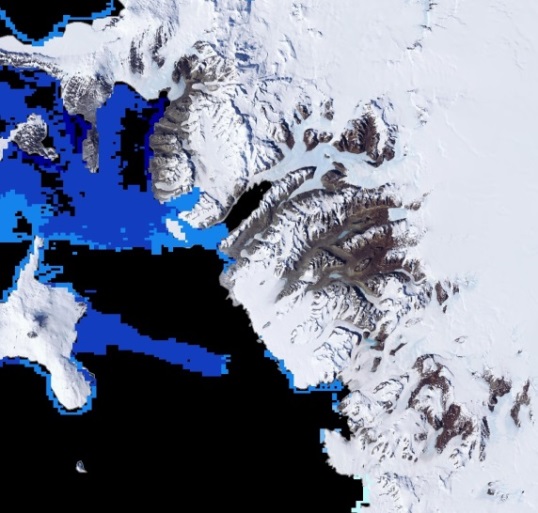 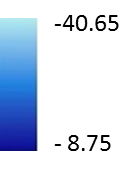 October 2006
October 2005
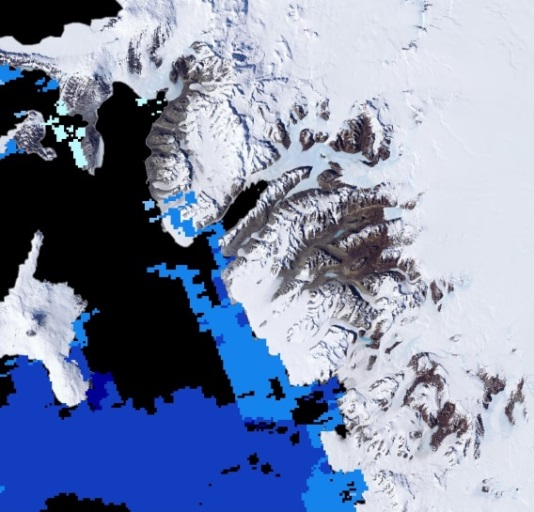 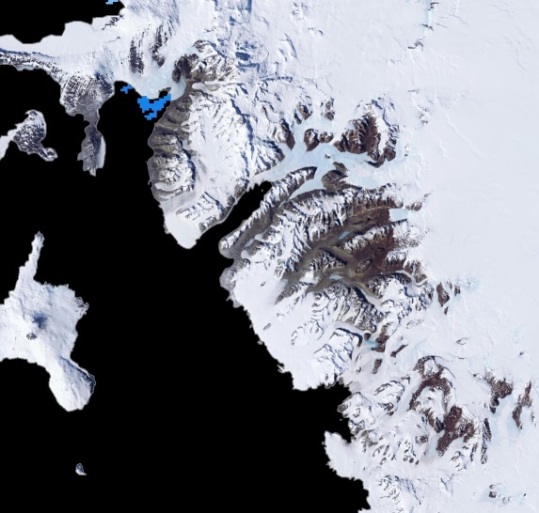 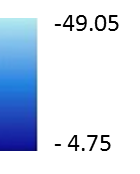 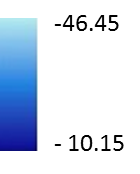 October 2007
October 2008
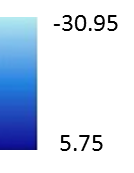 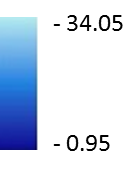 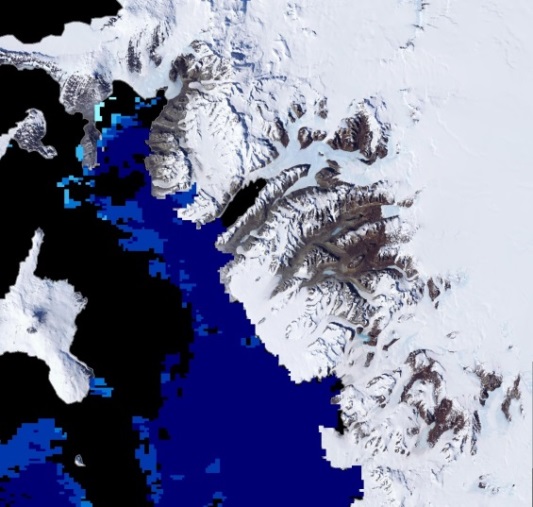 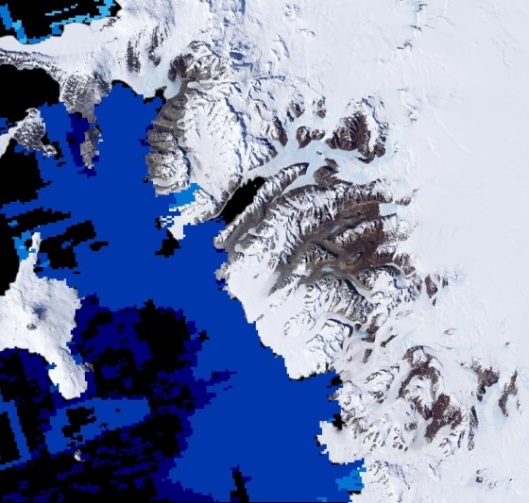 University of Georgia
Celsius
Antarctica Climate
January 2006
February 2006
Seasonal Ice Surface Temperature- 

Ice surface temperature derived from MODIS on-board NASA’s Terra satellite representing spring and summer variation in the year of 2006.
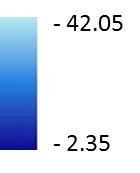 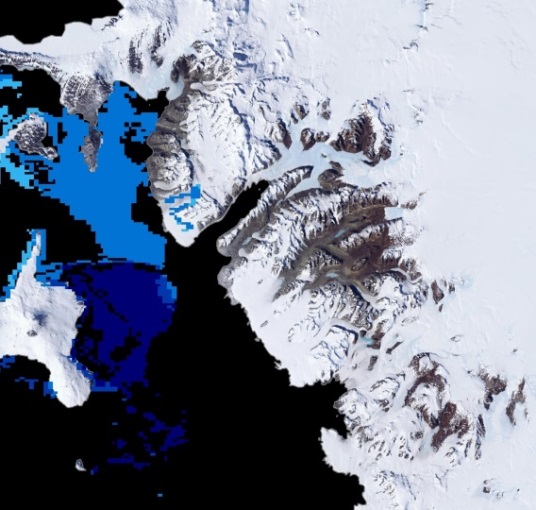 March 2006
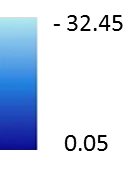 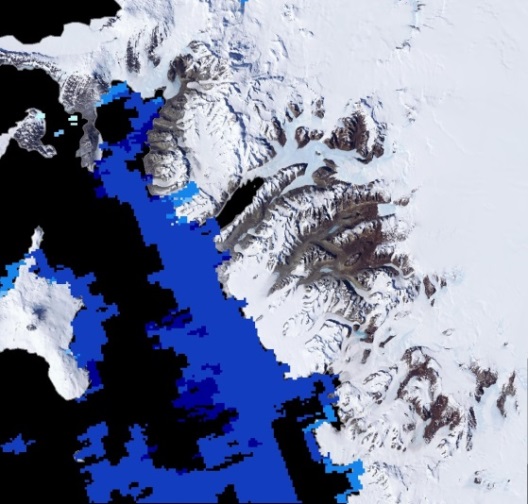 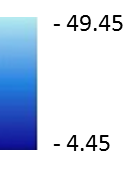 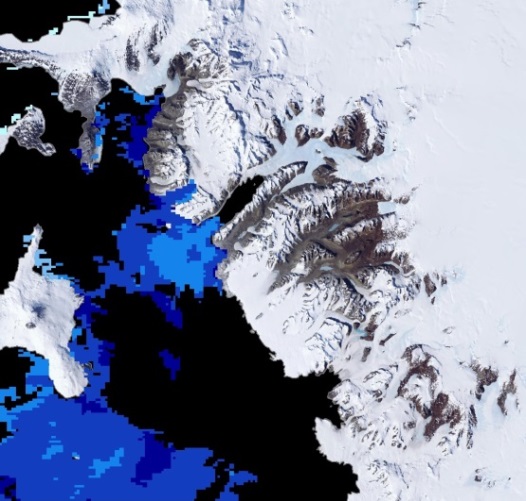 November 2006
December 2006